Классификация налогов
Выполнили: 
Преподаватели УТЭК
 
Баранова Е.Н.
Галиева Э.Д. 
Латыпова Л.З.
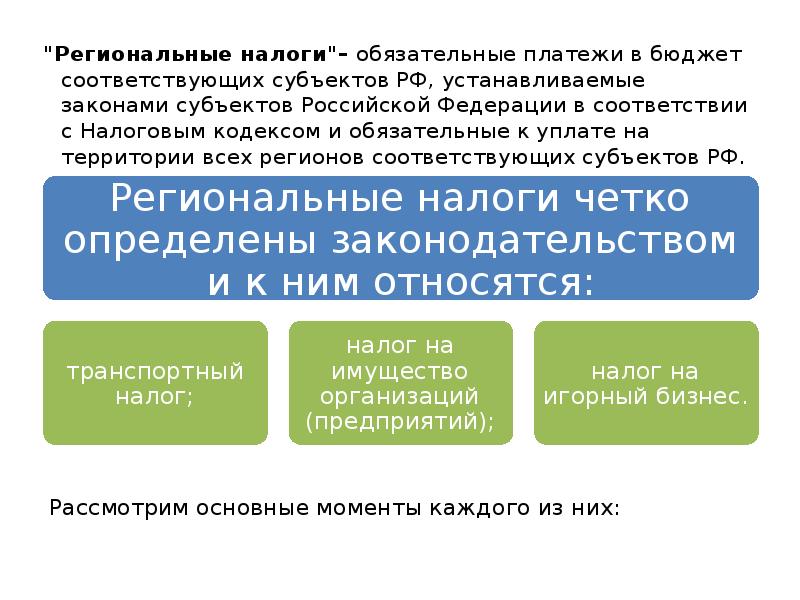 Спасибо за внимание !!!